Профессии сотрудников детского сада.
Куда вас по утрам приводят мамы и папы?
Любим все мы детский сад. В нем полным- полно ребят. Раз, два, три, четыре, пять… Жаль, что всех не сосчитать. Может сто их, может двести, Хорошо, когда мы вместе
Кто забоится о том, чтобы детский сад был от года к году краше?
За то, чтоб дом наш-детский сад
Был год от года краше,
Сказать «спасибо» мы должны,
Заведующей нашей
Кто встречает вас каждое утро в детском сад?
Учит вежливости нас,
Прочитает вслух рассказ,
Не учитель, не писатель,
Это наша воспитатель!
Кто организует интересные праздники и развлечения для ребят?
В каждой группе знают все,
Методистом трудно быть.
Это значит очень-очень
Надо всех ребят любить
Кто поддерживает чистоту и прядок в группе?
В детском садике обед,Повар пробу с блюд снимает.Но ведь мамы рядом нет,Кто ж на стол там накрывает?
Кто учит вас петь и танцевать в детском саду?
Спасибо музыкантам
За музыку и смех
В ресторане их найду я-
Эти люди в колпаках,
Над кастрюлями колдуют, 
С поварёшкою в руках.
А кто готовит вкусные обеды для вас?
Спортивным быть теперь вновь модно!Со спортом много ты поймешь:Спорт - и здоровье без таблеток,Спорт - и веселье без забот.С друзьями спортом заниматься,Поверь, реально круглый год
Кто вас учит бегать, прыгать лазать?
Кто поддерживает порядок во дворе детского сада?
Он в мороз и зной всегдаНе пугается труда.Он с лопатой и метлойГонит с улиц сор долой
Люди ещё каких профессий работают в детском сад?
Чтобы был нормальным быт,Садик был всегда открыт,Пусть в тени, не на виду,Но работают в саду:Медсестра, завхоз, бухгалтера,Сторож, прачка,Также  кладовщицаПомогают нам учиться.
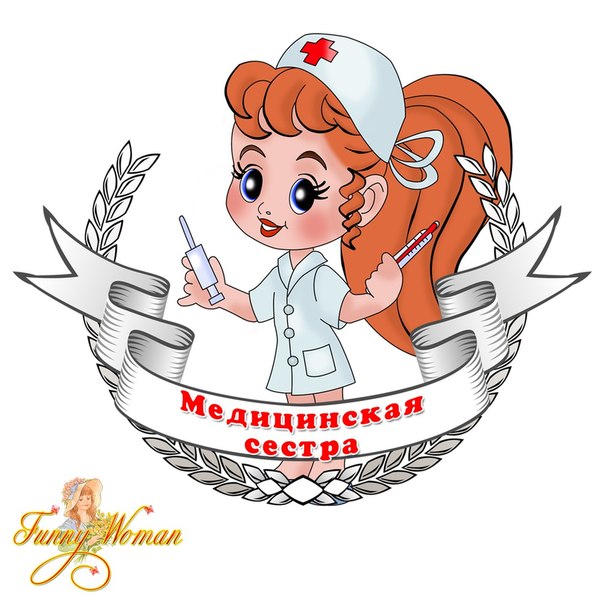 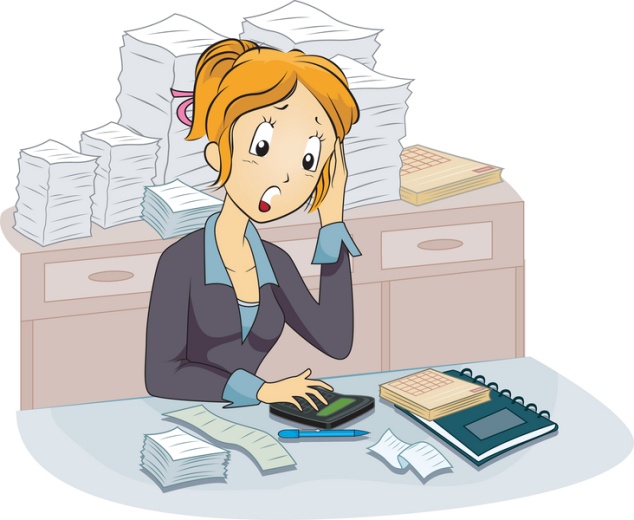 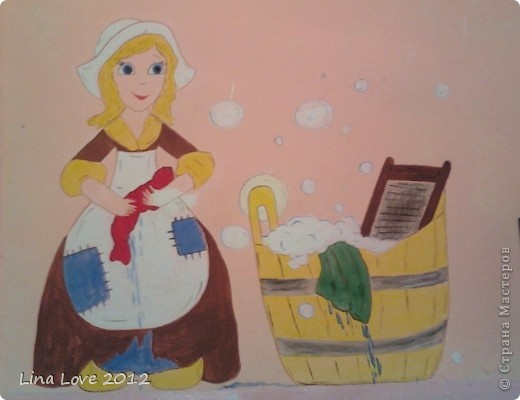